Semantics
Language LING UA 1, NYU, Summer 2018
Masha Esipova & Yining Nie
partially based on the teaching materials by Masha Esipova and Lucas Champollion
for Introduction to Semantics LING-UA 4 at NYU in Fall 2017
What is semantics?
Compositional semantics
Truth conditions
Propositions
In-class practice I
Baby set theory
In-class practice II
Predication
In-class practice III
Modification
In-class practice IV
What you need to know
What is semantics?
Semantics is:
the part of grammar that represents a speaker’s knowledge of how to interpret the meaning of linguistic expressions (words and phrases)
the subfield of linguistics that studies this knowledge
What is semantics?
Compositional semantics
Truth conditions
Propositions
In-class practice I
Baby set theory
In-class practice II
Predication
In-class practice III
Modification
In-class practice IV
What you need to know
Compositional semantics
Remember our toy lexical entry for wombat?






Lexical semantics is concerned with meanings of individual words as stored in the lexicon and relationships between them.
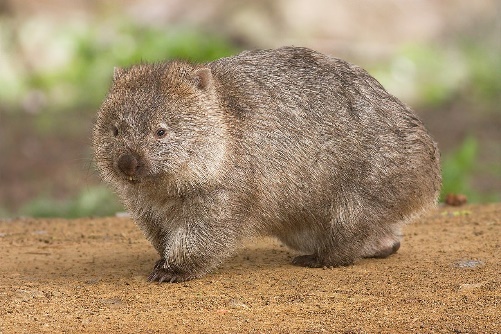 Compositional semantics
But what about the expressions below, how do we figure out what they mean?
a grey wombat
a large grey wombat
a large grey combat wombat named Lambda
We can’t possibly store their meanings in the lexicon. 
Compositional semantics is concerned with how we compute meanings of complex linguistic expressions based on the meanings of their parts and the rules used to combine them.
We will mostly focus on compositional semantics in this course.
Compositional semantics
In compositional semantics we assume that we read semantic structure off syntactic trees.
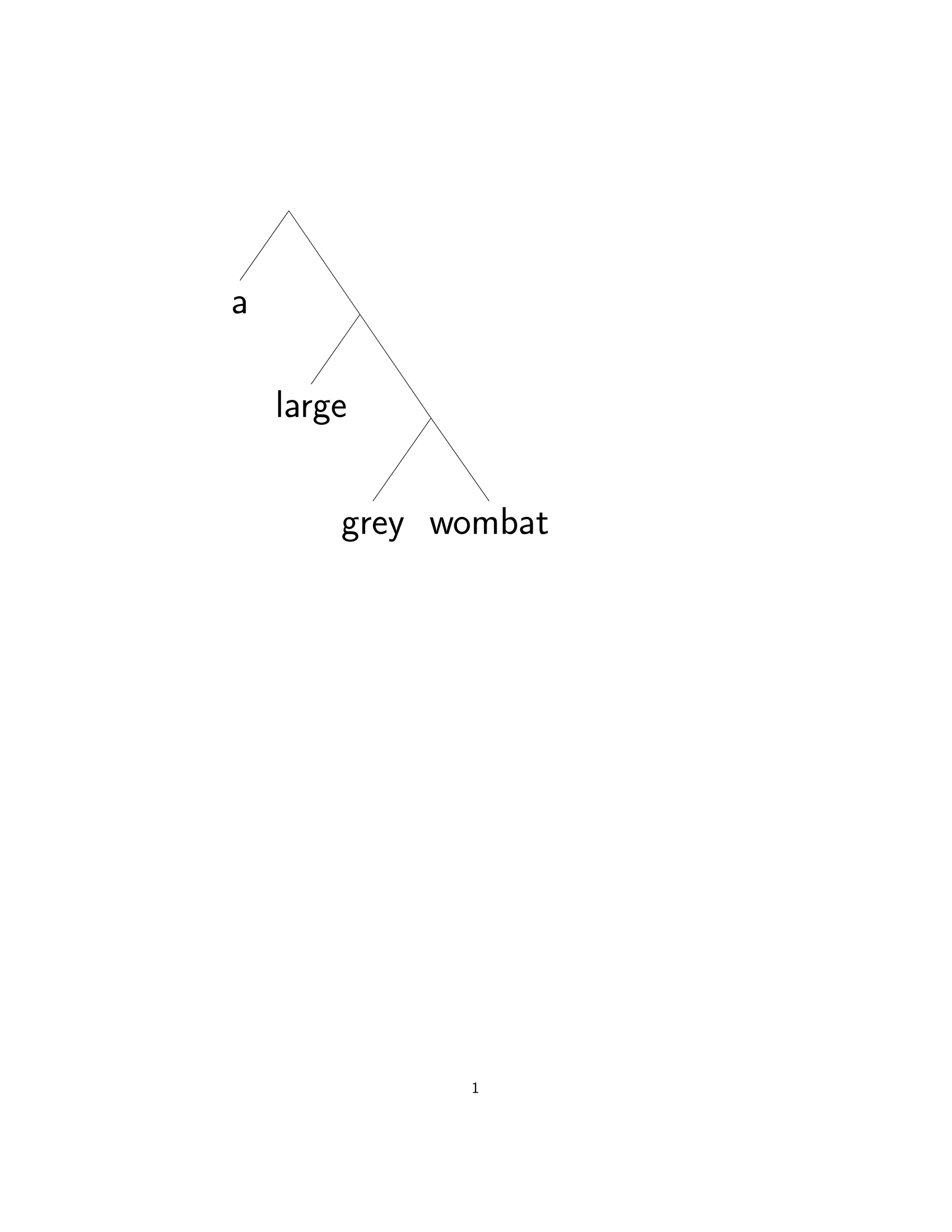 What is semantics?
Compositional semantics
Truth conditions
Propositions
In-class practice I
Baby set theory
In-class practice II
Predication
In-class practice III
Modification
In-class practice IV
What you need to know
Truth conditions
What do sentences mean? 
What do you know when you know what a sentence means? 
In-class Exercise 1 
Draw a scenario T in which (1) is true and another one, F, in which it is false (both should contain a single triangle and a single circle, and inside should be understood as ‘completely inside’).
(1) The triangle is inside the circle.
Now add a few more scenarios to your drawing, different from your original scenarios T and F and from each other (for example, they can contain other figures), such that they all contain a single triangle and a single circle, but in some of them (1) is true and in some of them it’s false. Circle the “true set”.
Truth conditions
2
4
1
3
Truth conditions
Our little drawing exercise relies on the idea that if you know what a sentence means, you know in which scenarios it’s true and in which it’s false, i.e., you know its truth conditions.
It’s important to distinguish truth conditions from truth values. 
Do you know the truth value of the sentence in (2)? Do you know its truth conditions?
(2) It was raining in Saint Petersburg on August 23, 1989 at 6am.
What is semantics?
Compositional semantics
Truth conditions
Propositions
In-class practice I
Baby set theory
In-class practice II
Predication
In-class practice III
Modification
In-class practice IV
What you need to know
Propositions
We can think of the scenarios we drew in Exercise 1 as partial depictions of possible worlds.
We can then model denotations (i.e., meanings) of declarative sentences as sets of possible worlds in which those sentences are true. E.g., the sentence The triangle is inside the circle denotes the set of all possible worlds in which this sentence is true.
We call such sets of possible worlds propositions. Declarative sentences denote propositions.
Propositions
Why think of meanings of sentences as sets of worlds?
Reason 1. To capture the meaning of logical connectives, such as and, or, and not.
Propositions
In-class Exercise 2
Go back to your drawings from In-class Exercise 1 and shade some of the triangles in the “true set” and in the “false set”.
Now identify the scenarios in which the sentence in (5) is true.
(3) The triangle is inside the circle.
(4) The triangle is shaded.
(5) The triangle is inside the circle and the triangle is shaded.
Propositions
2
4
1
3
Propositions
Logical connectives perform operations on sets. E.g., we can model conjunction of any declarative sentences p and q as the intersection of the sets they denote.
p
q
p and q
Propositions
2
4
What about disjunction? How do we model disjunction via sets?
Think about when the following sentence is true:
(6) The triangle is inside the circle or the triangle is shaded.
If you think (6) is true only in scenarios 2 and 3, you’re interpreting or as exclusive disjunction. If you think (6) is also true in scenario 1, you’re interpreting or as inclusive disjunction.
We will assume that English or is inclusive.
1
3
Propositions
We can model disjunction of p and q as the union of the sets they denote.
p
q
p or q
Propositions
2
4
Now what about negation? How do we model negation via sets?
Think about when the following sentence is true:
(7) The triangle isn’t inside the circle.
(It’s not the case that the triangle is inside the circle.)
It’s true in scenarios 3 and 4, i.e., all the scenarios outside of the set denoted by The triangle is inside the circle.
1
3
Propositions
We can model negation of p as the absolute complement of the set it denotes.
not p
p
q
Propositions
Why think of meanings of sentences as sets of worlds?
Reason 1. To capture the meaning of logical connectives, such as and, or, and not.
Reason 2. To capture intuitive relationships between sentences, such as entailment or contradiction.
Propositions
2
4
Whenever (9) is true, (8) is also true. We say that (9) entails (8).
(8) There is a triangle inside the circle.
(9) There is a shaded triangle inside the circle.
(9) is true in a subset of the scenarios in which (8) is true.
1
3
Propositions
We model an entailment relationship between p and q as a subsethood relationship between the sets that they denote. If p entails q (written as p → q), the set denoted by p is a subset of the set denoted by q.
q
p
Propositions
2
4
Whenever (10) is true, (11) is false (and vice versa). We say that (10) and (11) contradict each other.
(10) The triangle is inside the circle.
(11) The circle is inside the triangle.
There are no scenarios in which both (10) and (11) are true.
1
3
Propositions
We model a contradiction relationship between p and q as a disjointness relationship between the sets that they denote. If p and q contradict each other, the sets they denote are disjoint.
p
q
Propositions
Why think of meanings of sentences as sets of worlds?
Reason 1. To capture the meaning of logical connectives, such as and, or, and not.
Reason 2. To capture intuitive relationships between sentences, such as entailment or contradiction.
Reason 3. To model beliefs and belief updates, desires, etc. via possible worlds. E.g., imagine you don’t know if (2) is true. 
(2) It was raining in Saint Petersburg on August 23, 1989 at 6am.
The set of worlds compatible with your beliefs will contain both the worlds in which it was raining in SPb on 8/23/1989 at 6am, and those in which it wasn’t. What happens if I utter (2) (and you believe me)?
Propositions
How do sentences like (12) and (13) fit into the picture?
(12) Who drank the potion?
(13) Drink the potion!
We can think of questions as denoting sets of propositions (i.e., sets of sets of worlds!) that can serve as answers to those questions. What would the denotation of (12) be then?
We can think of imperatives as denoting sets of “satisfactory” or “desirable” worlds according to the speaker. What would the denotation of (13) be then?
What is semantics?
Compositional semantics
Truth conditions
Propositions
In-class practice I
Baby set theory
In-class practice II
Predication
In-class practice III
Modification
In-class practice IV
What you need to know
In-class practice I
Assume p, q, and r are declarative sentences logically independent from one another. Draw a diagram for each sentence S below. Represent the set of all possible worlds as a rectangle and the propositions denoted by p, q, and r as overlapping circles within this rectangle. No need to draw the possible worlds themselves. Shade the areas in which S is true. 
p and q and r
p and not q
(p and q) or r
p and (q or r)
What is semantics?
Compositional semantics
Truth conditions
Propositions
In-class practice I
Baby set theory
In-class practice II
Predication
In-class practice III
Modification
In-class practice IV
What you need to know
Baby set theory
Sets are abstract unordered collections of distinct objects:
(14) {2, 4, 11}
(15) {4, 2, 11}
Because sets are unordered, (14) and (15) are the same set.
The objects in a set are called members or elements of that set:
(16) 2 ∈ {2, 4, 11}
(17) 3 ∉ {2, 4, 11}
Anything can be an element of a set, including other sets:
(18) {8, {π, Hermione}, Harry, ◊}
Baby set theory
A set can be infinite:
(19) {1, 3, 5, 7, …}
Singleton sets contain only one element:
(20) {6}
The empty set contains no elements; the common notation for the empty set is:
(21) {}
or
(22) ∅
Baby set theory
The cardinality of a set is the number of elements it contains:
(23) |{5, 0, Hermione}|= 3
Sometimes we can’t list all the elements of the set, because there are too many of them, or because we don’t know what they all are. But as long as we know the unique distinctive feature of a given set, we can use predicate notation to describe that set:
(24) {Drogon, Rhaegal, Viserion, Smaug, …}
(25) {x | x is a dragon}
Baby set theory
One set can be a subset of another:
(26) {9, 11} ⊆ {9, 11, 13}
(27) {9, 10} ⊈ {9, 11, 13}
Formal definition of subsethood:
(28) A ⊆ B iff for all x : if x ∈ A, then x ∈ B
(A ⊆ B is true if and only if every element of A (if any) is also an element of B)
The empty set is a subset of every set.
Baby set theory
By the definition in (28), every set is a subset of itself. If A is a subset of B, but not equal to it, A is a proper subset:
(26) {9, 11} ⊂ {9, 11, 13}
(27) {9, 11, 13} ⊄ {9, 11, 13}
Formal definition of proper subsethood:
(31) A ⊂ B iff A ≠ B and for all x : if x ∈ A, then x ∈ B
Question: is the empty set a proper subset of every set?
Baby set theory
The reverse of subset is superset. Supersets can be proper, too.
(32) {42, 3, 11} ⊃ {42, 3}
(33) {42, 3, 11} ⊇ {42, 3, 11}
(34) {42, 3, 11} ⊅ {42, 3, 11}
Baby set theory
The intersection of A and B, written A ∩ B, is the set of all entities x such that x is an element of A and x is an element of B:
(35) {w, x, y} ∩ {x, y, z} = {x, y}
If the intersection of two sets is empty, those two sets are called disjoint.
The union of A and B, written A ∪ B, is the set of all entities x such that x is an element of A or x is an element of B, e.g.:
(36) {w, x, y} ∪ {x, y, z} = {w, x, y, z}
Baby set theory
We can also subtract one set from another. The difference of A and B, written A − B or A \ B, is the set of all entities x such that x is an element of A and x is not an element of B:
(37) {w, x, y, z} − {v, x, y} = {w, z}
The result of subtracting A from B is often called the complement set of B relative to A. The absolute complement of A, sometimes written A', is the set of all things that are not elements of A.
Baby set theory
We model:
conjunction (and) as intersection
disjunction (or) as union
negation (not) as difference (not p denotes the absolute complement of the set denoted by p)
What is semantics?
Compositional semantics
Truth conditions
Propositions
In-class practice I
Baby set theory
In-class practice II
Predication
In-class practice III
Modification
In-class practice IV
What you need to know
In-class practice II
What is the cardinality of each of the following sets?
{13, ∅}
{404, {7, 66, 1}}
{a, b, b, c}
{a, {b}, b, c}
Are the following statements true?
{3, 3, 2} = {3, 2}
{Drogon, {Viserion}} = {Drogon, Viserion}
{∅} = ∅
{d, f} ⊆ {f, e, d}
∅ ⊆ {Smaug, 14}
∅ ∈ {Smaug, 14}
{6, 9} ⊈ {6, {9}, 7}
What is semantics?
Compositional semantics
Truth conditions
Propositions
In-class practice I
Baby set theory
In-class practice II
Predication
In-class practice III
Modification
In-class practice IV
What you need to know
Predication
We said that in compositional semantics we get to a sentence’s meaning from the meanings of its parts.
But so far we’ve only looked at parts of sentences that are themselves sentences. 
We will now look at simple sentences like this:
(37) Hermione hikes.
(38) Neville hikes.
We know what it takes for (37) and (38) to be true, but how do we know it?
Predication
Both (37) and (38) consist of a subject NP (Hermione and Neville, respectively) and a VP hikes (we will ignore tense in this module). What do these parts mean and how do we combine them?
Hermione and Neville are names, which simply denote—or refer to—the individuals (or entities) thus named.
One-place predicates like hikes denote properties. We can think of properties as unsaturated propositions that take an individual argument to saturate them.
But how do we model properties?
Predication
Extensional approach: ignore multiple possible worlds and model properties as sets of individuals that have a certain feature in a given world. E.g., the extension of hikes is the set of all hikers in the world of evaluation.
Intensional approach: keep in mind multiple possible worlds and model properties as associations between worlds and sets of individuals. E.g., the intension of hikes is an association between possible worlds and the sets of all hikers in those worlds.
In this class we will stick with the extensional approach to things that are not propositions for simplicity.
Predication
The sentence of the form x hikes is true in the world of evaluation w0 iff x is a member of the set of individuals that hike in w0. 
Thus, if the scenario below is a partial depiction of w0, Hermione hikes is true in w0 and Neville hikes is false. What about Harry hikes and Luna hikes?
{x | x hikes}
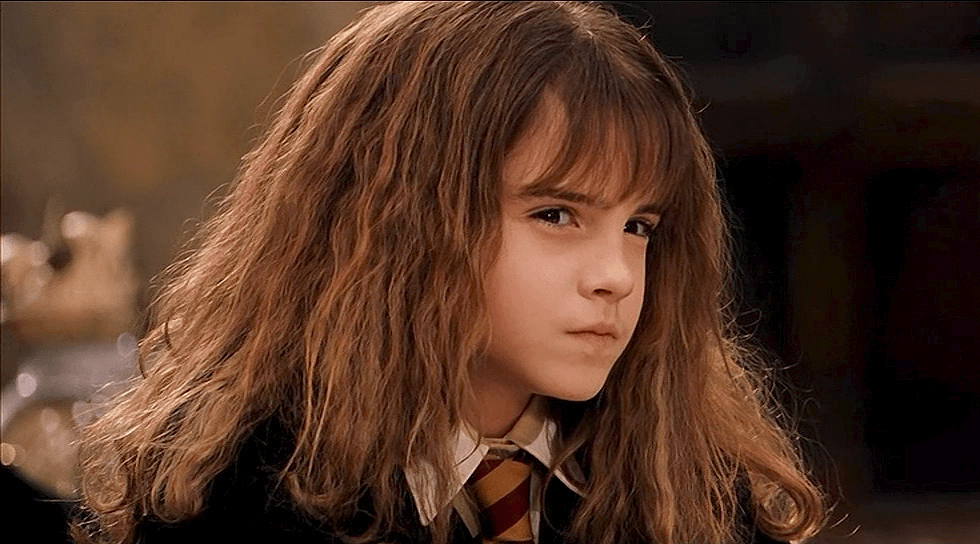 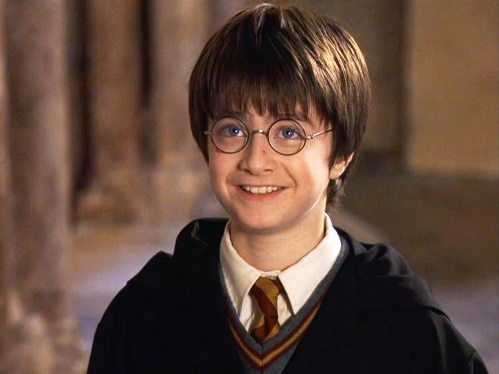 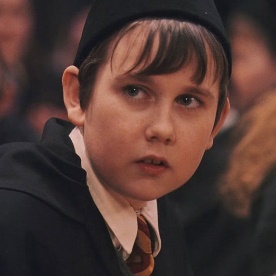 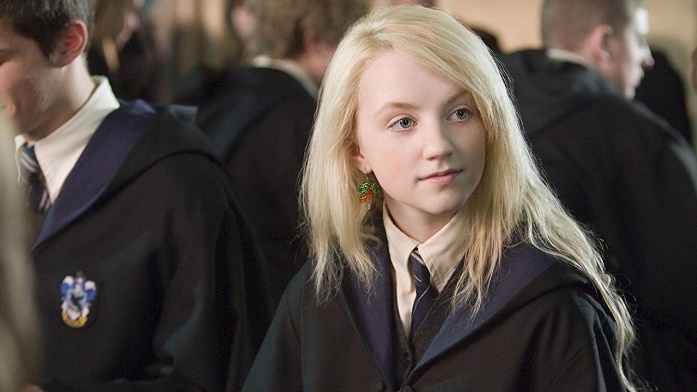 Predication
Deriving Hermione hikes compositionally:
Draw a simplified tree of the sentence.
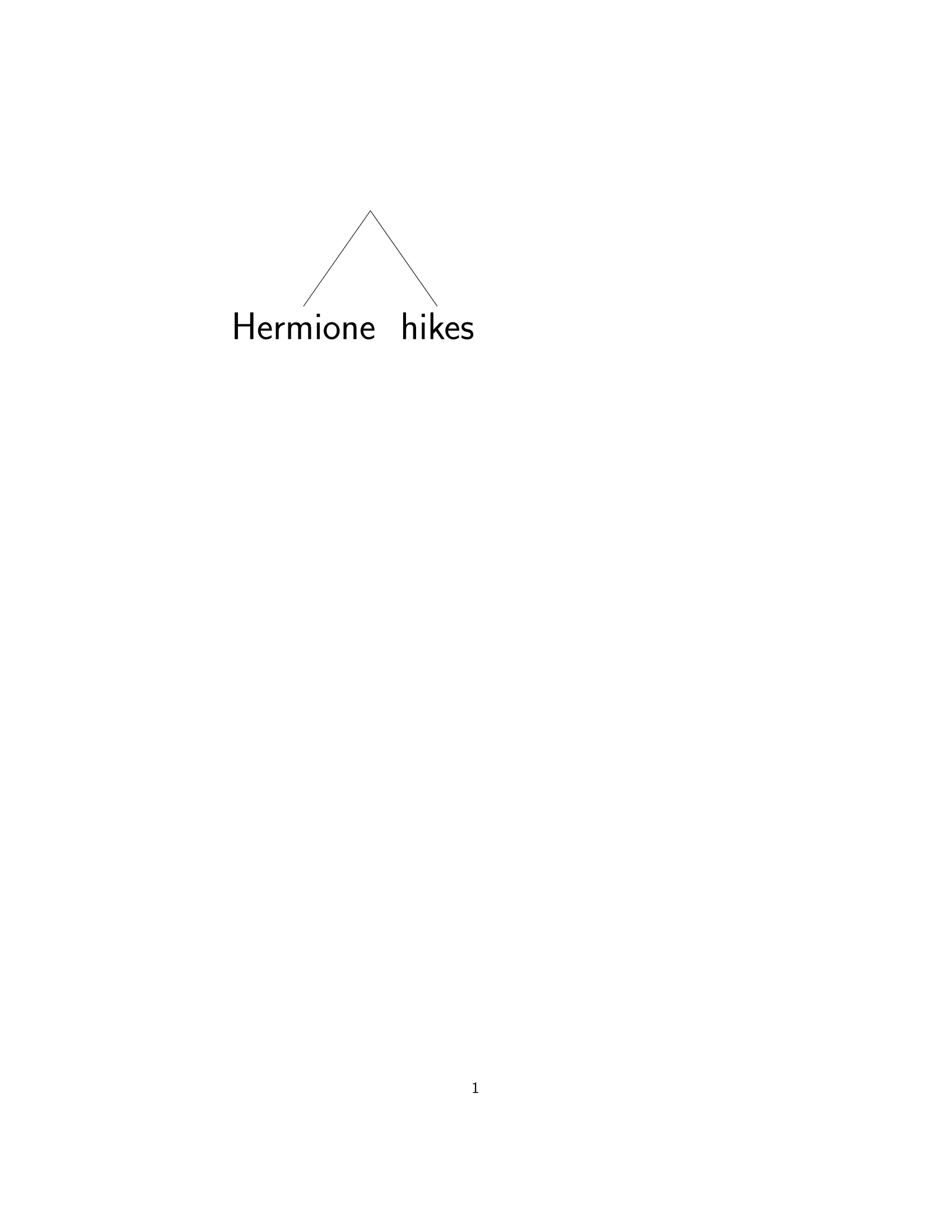 Predication
Deriving Hermione hikes compositionally:
Draw a simplified tree of the sentence.
Write denotations (extensions) of each terminal node, in predicate notation where relevant. (We write h for the individual Hermione so as not to confuse names with their referents.)
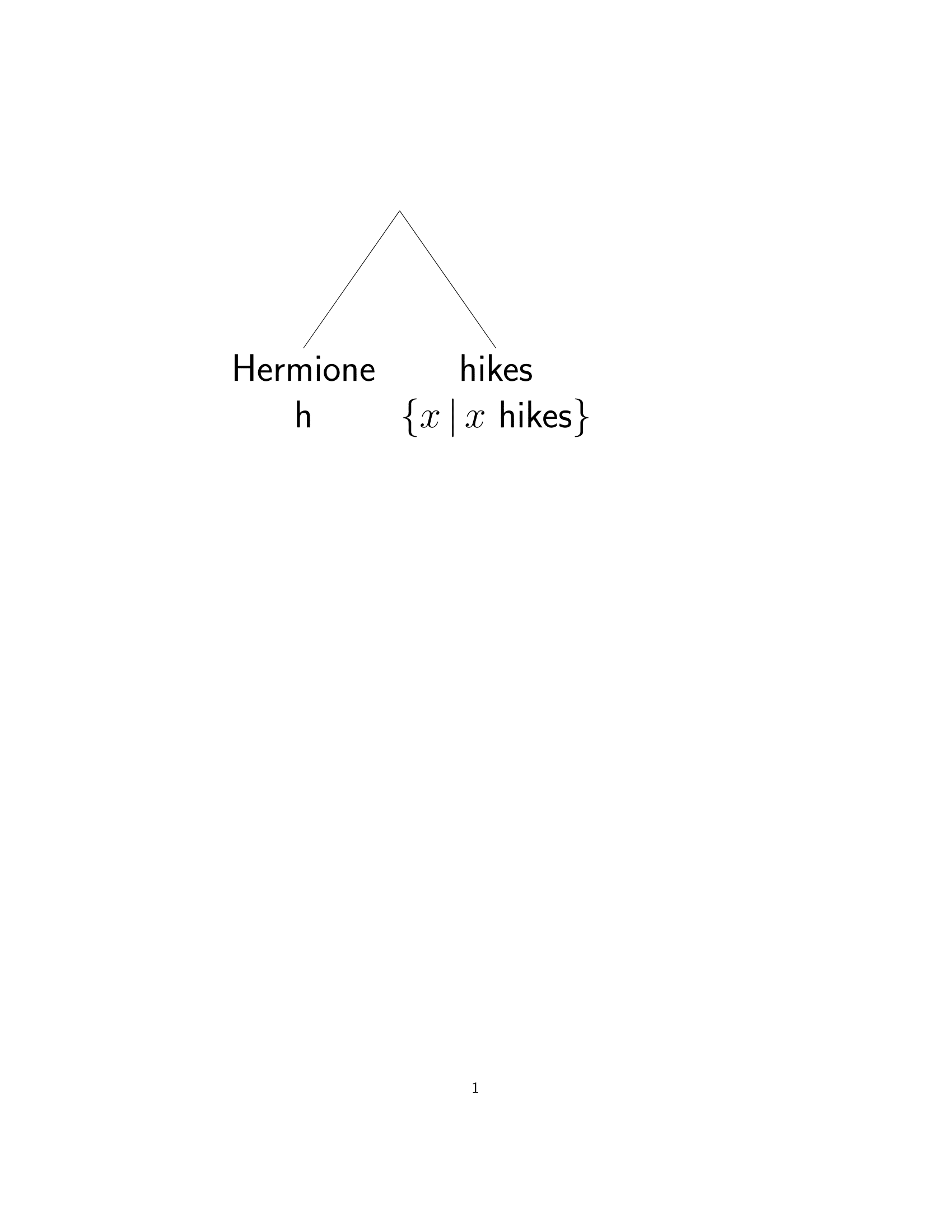 Predication
Deriving Hermione hikes compositionally:
Draw a simplified tree of the sentence.
Write denotations (extensions) of each terminal node, in predicate notation where relevant. (We write h for the individual Hermione so as not to confuse names with their referents.)
Write the truth conditions of the entire sentence in set theoretical notation.
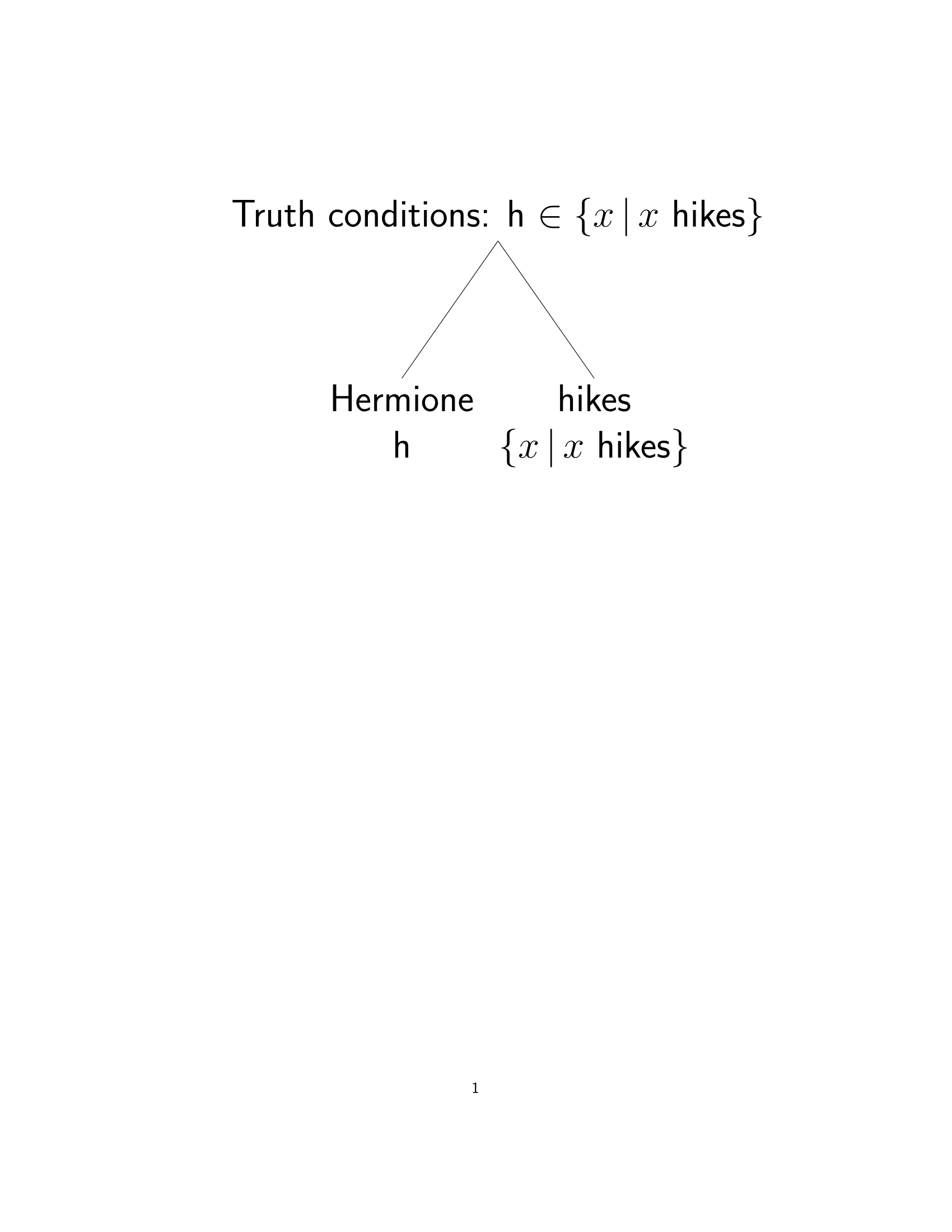 Predication
Deriving Hermione hikes compositionally:
Draw a simplified tree of the sentence.
Write denotations (extensions) of each terminal node, in predicate notation where relevant. (We write h for the individual Hermione so as not to confuse names with their referents.)
Write the truth conditions of the entire sentence in set theoretical notation.
Write the denotation of the entire sentence as a proposition in set theoretical notation.
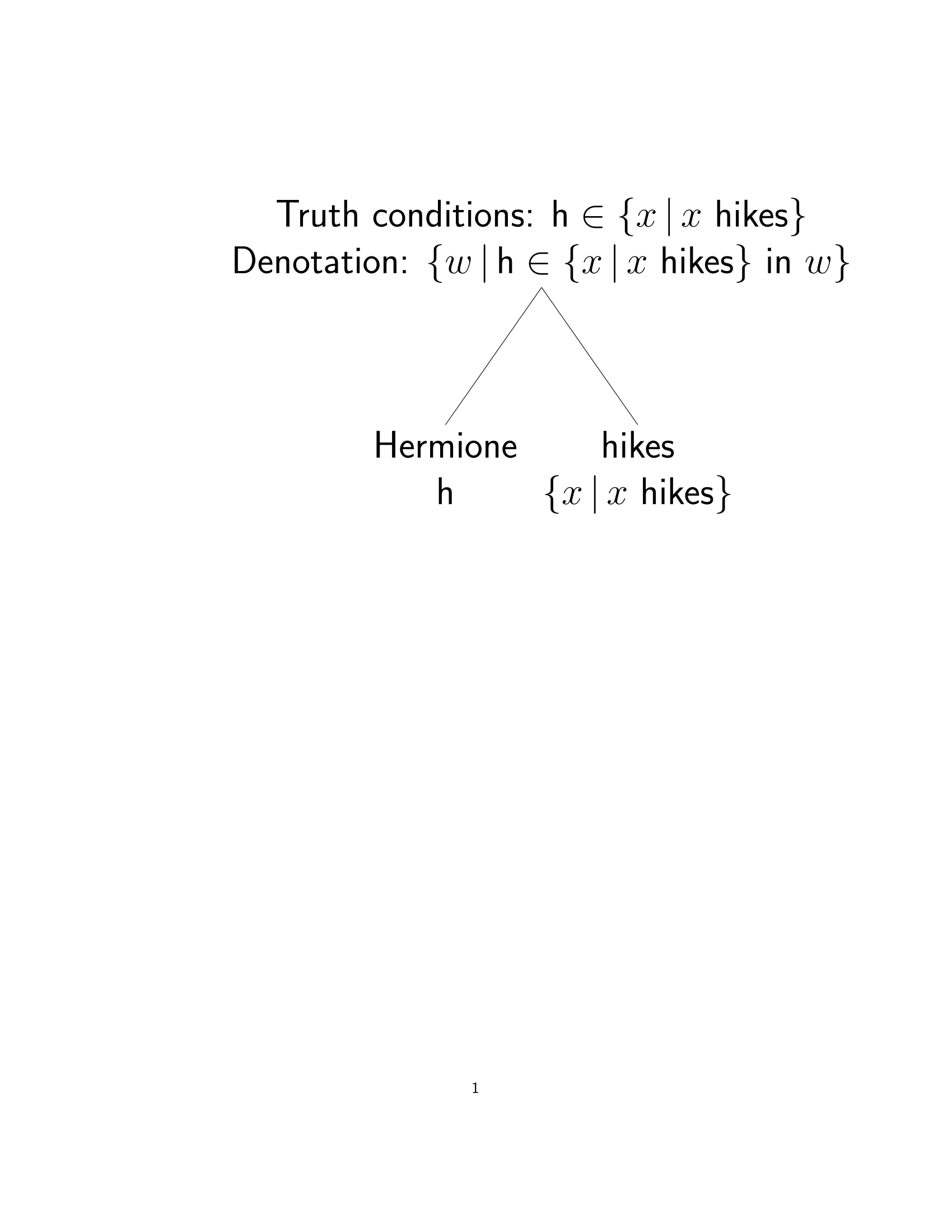 Predication
Now what about sentences with adjectival predicates, as in (39)? In particular, what does the copula is in (39) mean (putting aside tense), if smart also denotes a property? 
(39) Hermione is smart.
Two options:
The role of the copula is purely syntactic, it’s not interpreted by the semantics.
The copula has a meaning, but a trivial one (takes a property and returns the same property).
Either way, we can ignore the copula and treat (39) in the same way as Hermione hikes.
Predication
What about sentences with nominal predicates, as in (40)? Is the indefinite article a also meaningless/trivial? 
(40) Hermione is a hiker.
When a is in an NP in an argument position, it seems to be non-trivially meaningful:
(41) A hiker fell.
(42) The/every/no/… hiker fell.
Our options:
Lexical ambiguity: there are two different a’s, one meaningless, one meaningful.
A is meaningless in both cases; in (41) it indicates absence of the, every, no, etc.
A is meaningful in both cases, but nouns aren’t born as properties; in (40) a combines with hiker to yield a property.
We’ll set this question aside and will treat a in nominal predicates as vacuous.
Predication
Deriving Hermione is a hiker compositionally:
Draw a simplified tree of the sentence.
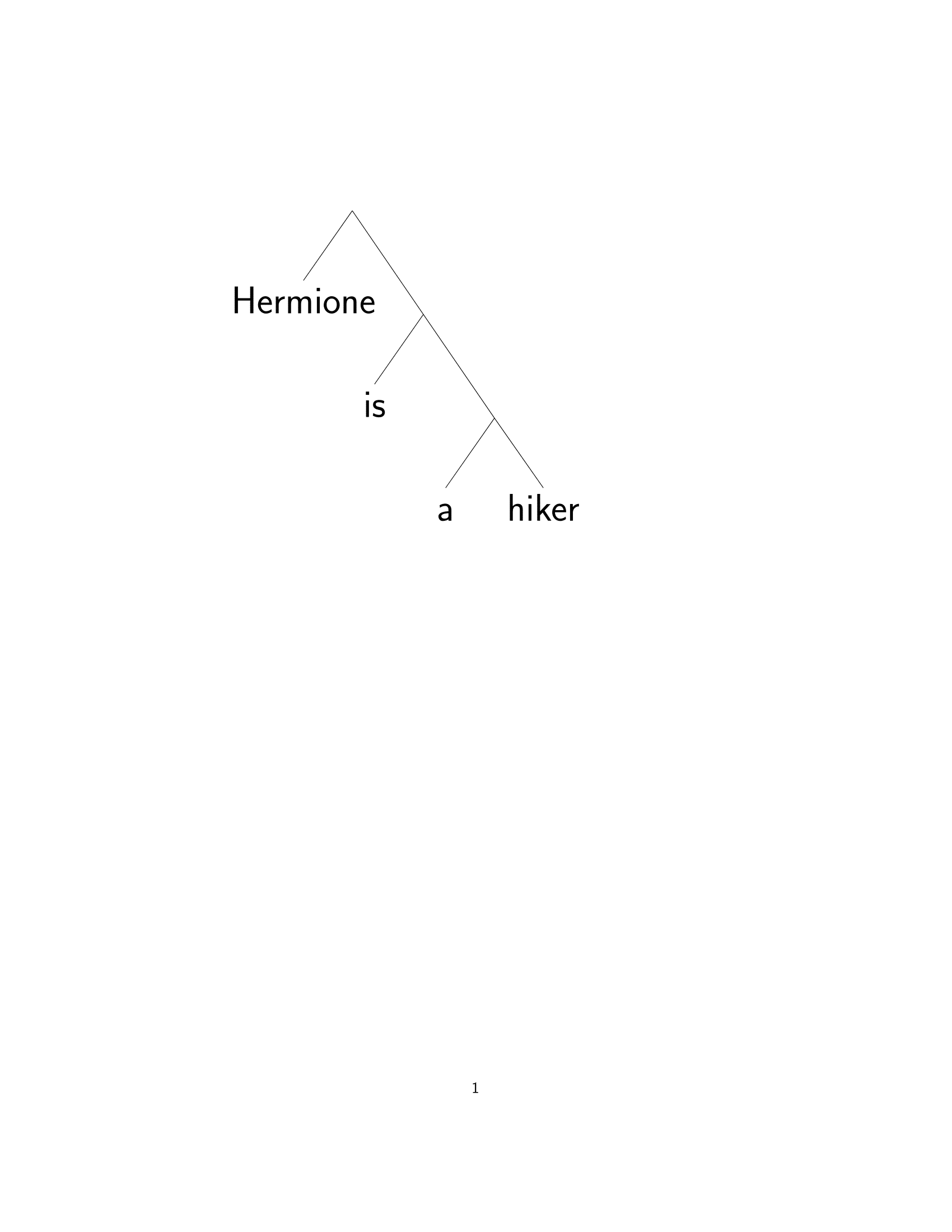 Predication
Deriving Hermione is a hiker compositionally:
Draw a simplified tree of the sentence.
Write denotations (extensions) of each terminal node except is and a, in predicate notation where relevant.
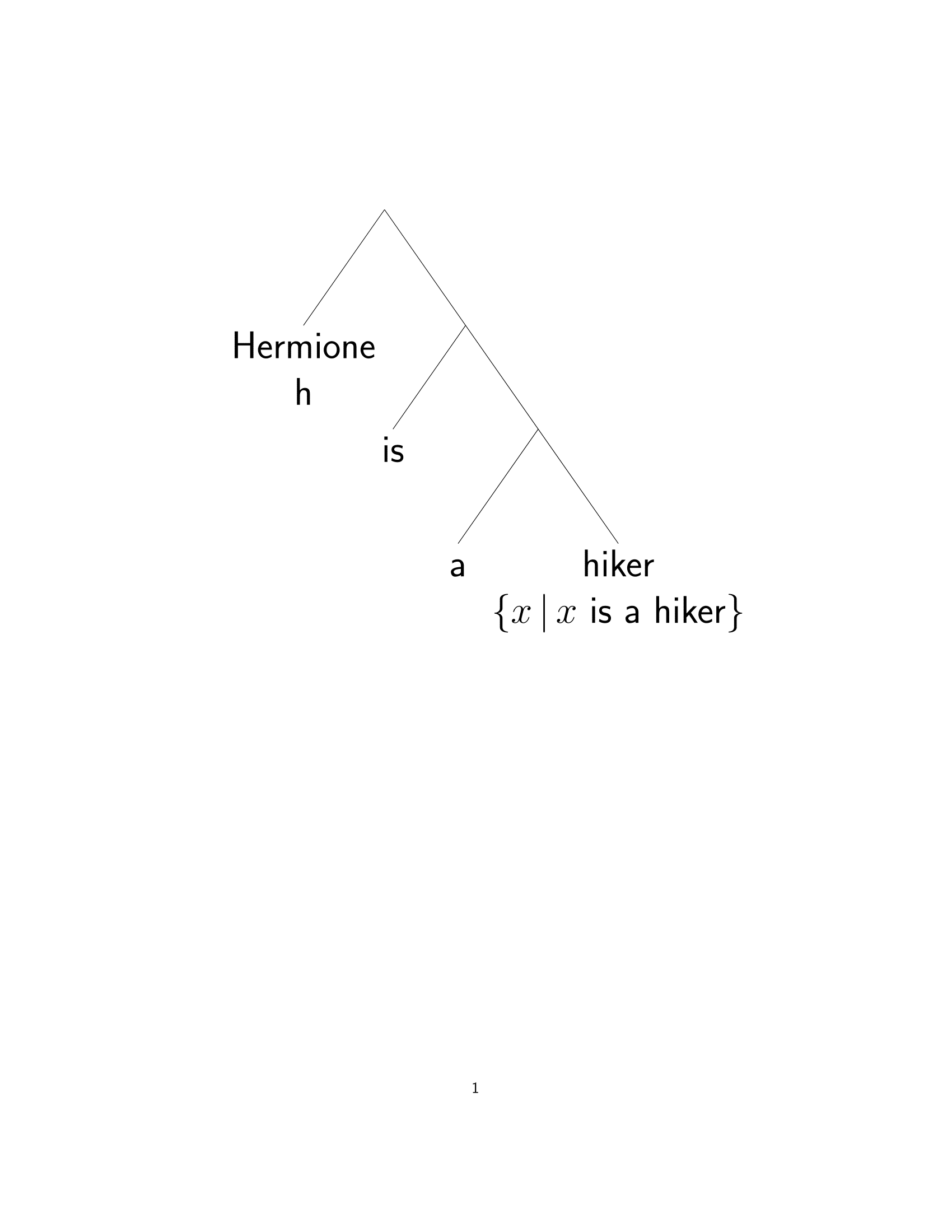 Predication
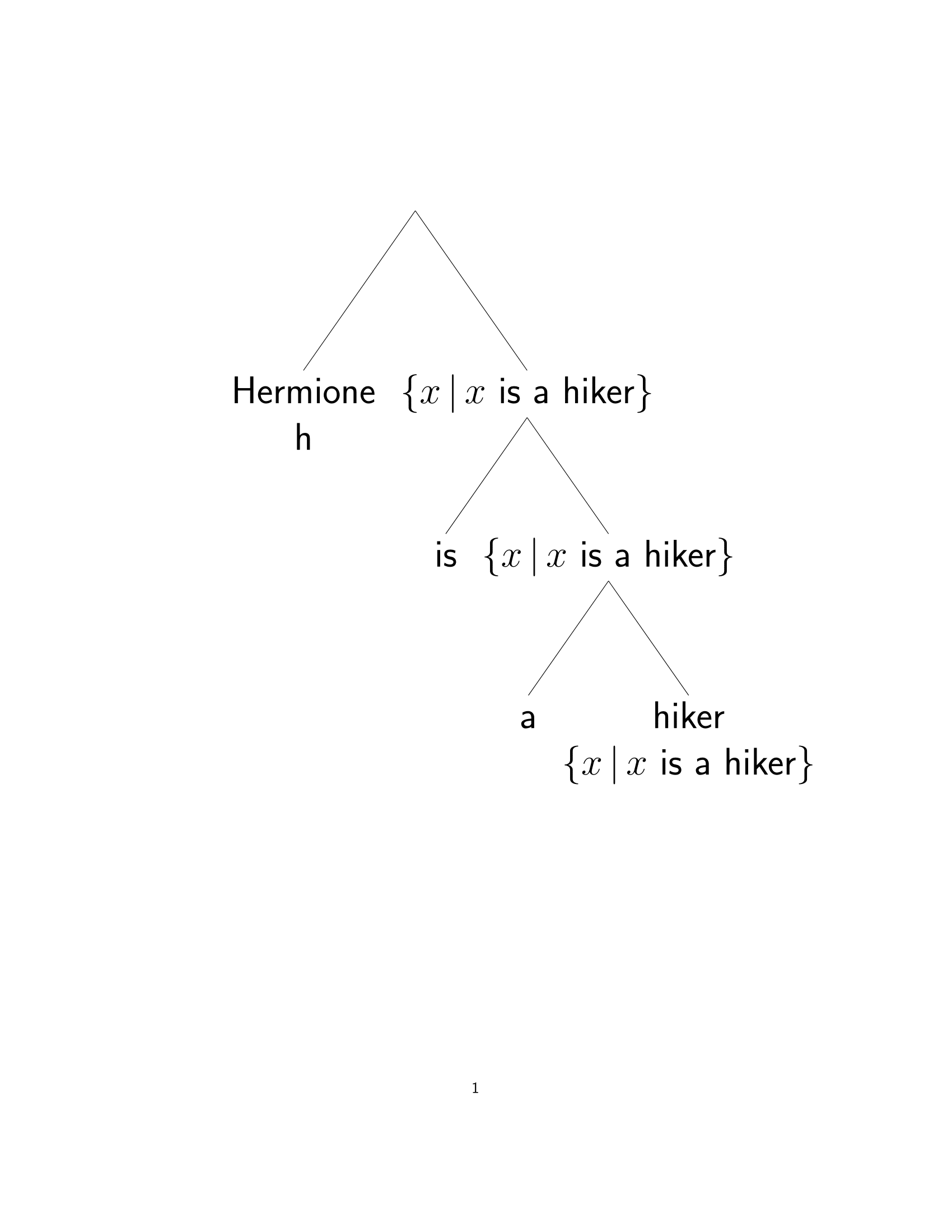 Deriving Hermione is a hiker compositionally:
Draw a simplified tree of the sentence.
Write denotations (extensions) of each terminal node except is and a, in predicate notation where relevant. 
Write denotations (extensions) of each non-terminal non-root node, treating is and a as vacuous.
Predication
Deriving Hermione is a hiker compositionally:
Draw a simplified tree of the sentence.
Write denotations (extensions) of each terminal node except is and a, in predicate notation where relevant. 
Write denotations (extensions) of each non-terminal non-root node, treating is and a as vacuous.
Write the truth conditions of the entire sentence in set theoretical notation.
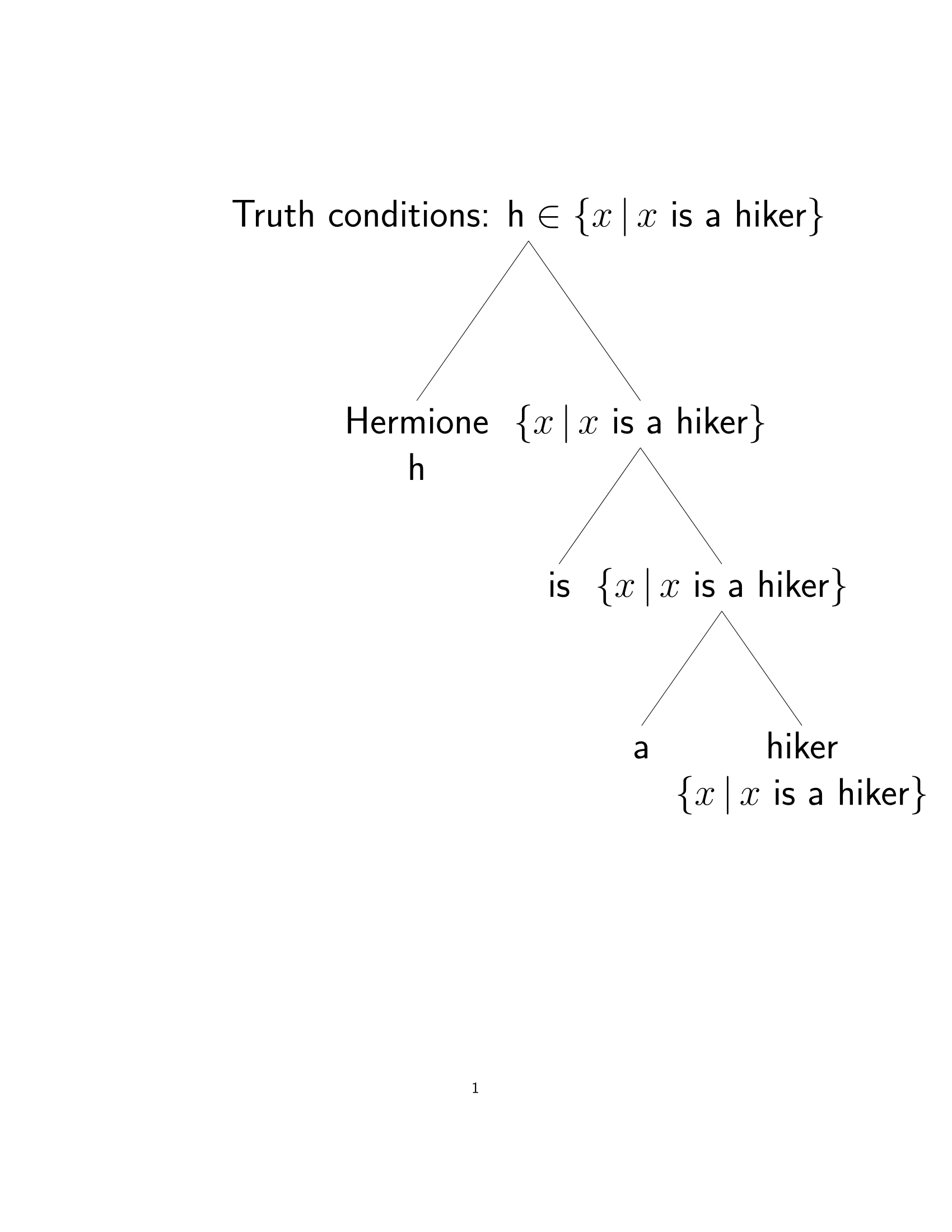 Predication
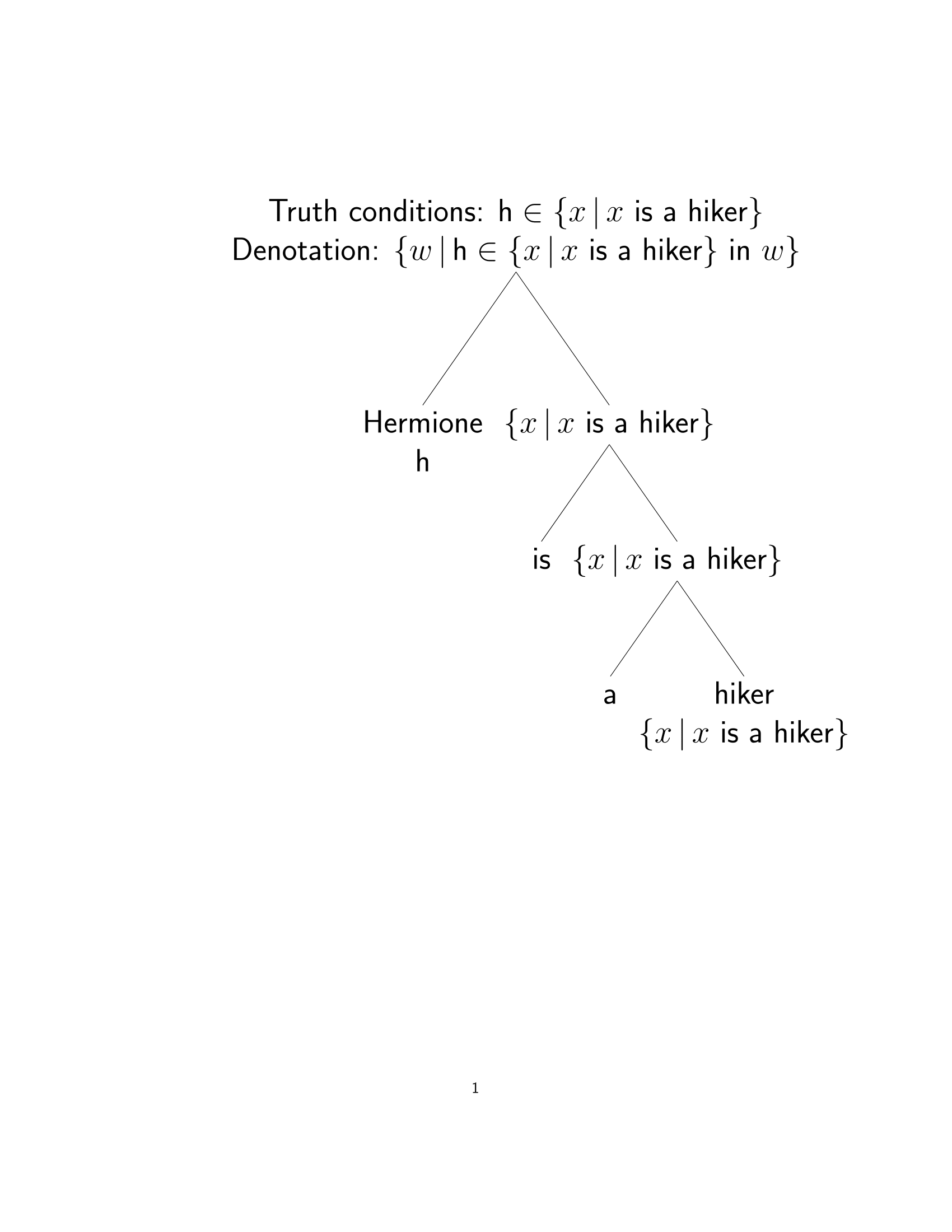 Deriving Hermione is a hiker compositionally:
Draw a simplified tree of the sentence.
Write denotations (extensions) of each terminal node except is and a, in predicate notation where relevant. 
Write denotations (extensions) of each non-terminal non-root node, treating is and a as vacuous.
Write the truth conditions of the entire sentence in set theoretical notation.
Write the denotation of the entire sentence as a proposition in set theoretical notation.
What is semantics?
Compositional semantics
Truth conditions
Propositions
In-class practice I
Baby set theory
In-class practice II
Predication
In-class practice III
Modification
In-class practice IV
What you need to know
In-class practice III
Write the truth conditions of (43) and (44) in set theoretical notation.
Write the denotations of (43), (44), and (45) as propositions in set theoretical notation.
Derive the truth conditions and the denotation of the sentence in (46) compositionally, following the same steps as we did for Hermione is a hiker.
(43) Harry hikes.
(44) Luna doesn’t hike.
(45) Harry hikes and Luna doesn’t hike.
(46) Snape is a professor.
What is semantics?
Compositional semantics
Truth conditions
Propositions
In-class practice I
Baby set theory
In-class practice II
Predication
In-class practice III
Modification
In-class practice IV
What you need to know
Modification
We have learnt how to derive meanings of copula sentences with nominal and adjectival predicates:
(47) Hedwig is an owl.
(48) Hedwig is white.
But we can also have sentences in which an adjective modifies a noun:
(49) Hedwig is a white owl. 
If owl and white both denote properties that expect individual arguments, how do they combine? One can’t saturate the other! Nor do we want the resulting denotation of white owl to be a proposition—we want it to be a property that can be then saturated by Hedwig.
Modification
Note that Hedwig is a white owl entails both that Hedwig is an owl and that Hedwig is white.
In other words this sentence says that Hedwig is in the intersection of the set of owls and the set of white things. 
Adjectives that behave like this are called intersective.
We can then introduce a new compositional mechanism to combine such adjectives with nouns, predicate modification, which combines two one-place predicates via set intersection.
{x | x is
an owl}
{x | x is
white}
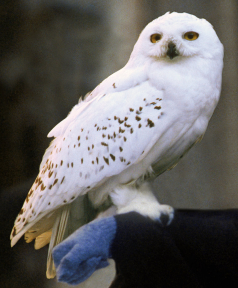 Modification
Deriving Hedwig is a white owl compositionally:
Draw a simplified tree of the sentence.
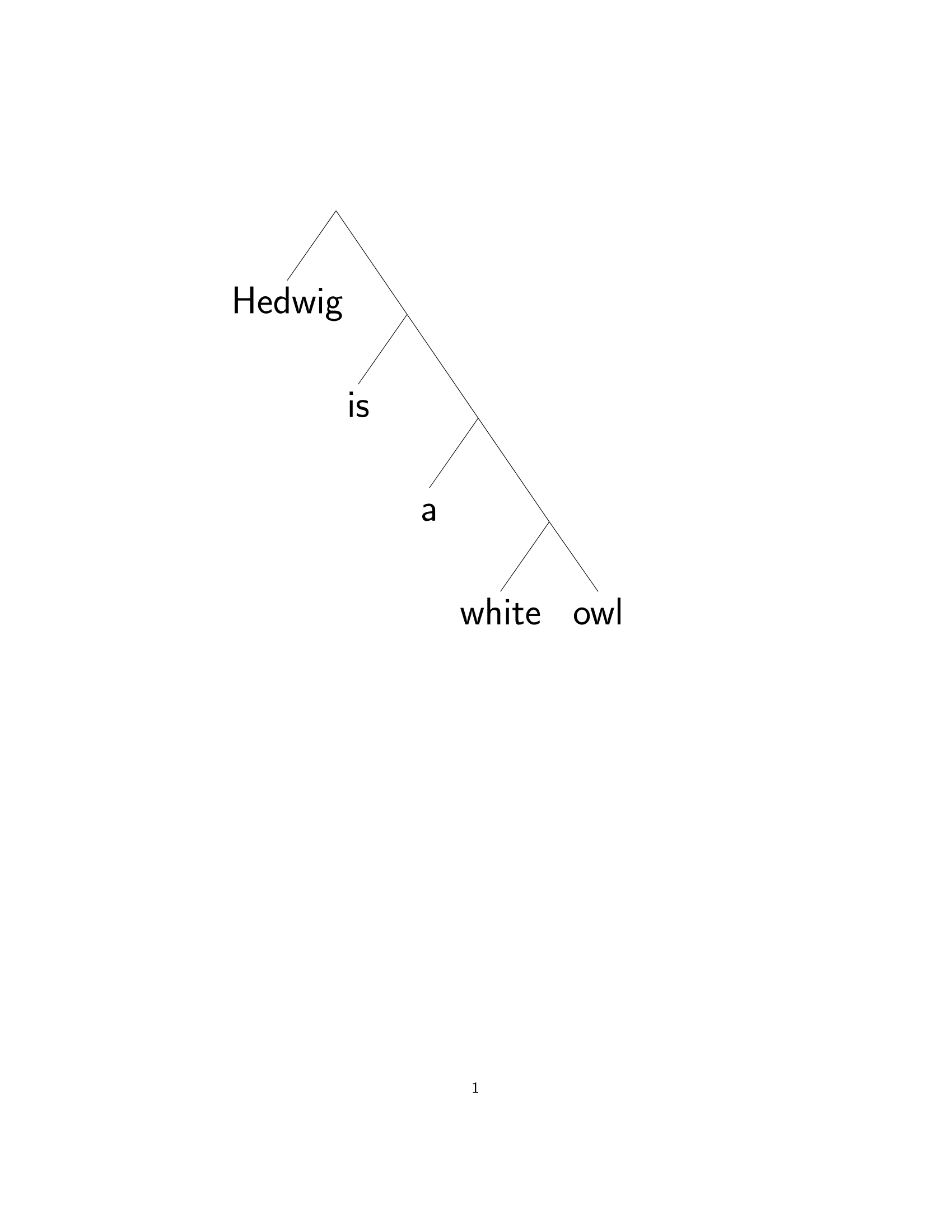 Modification
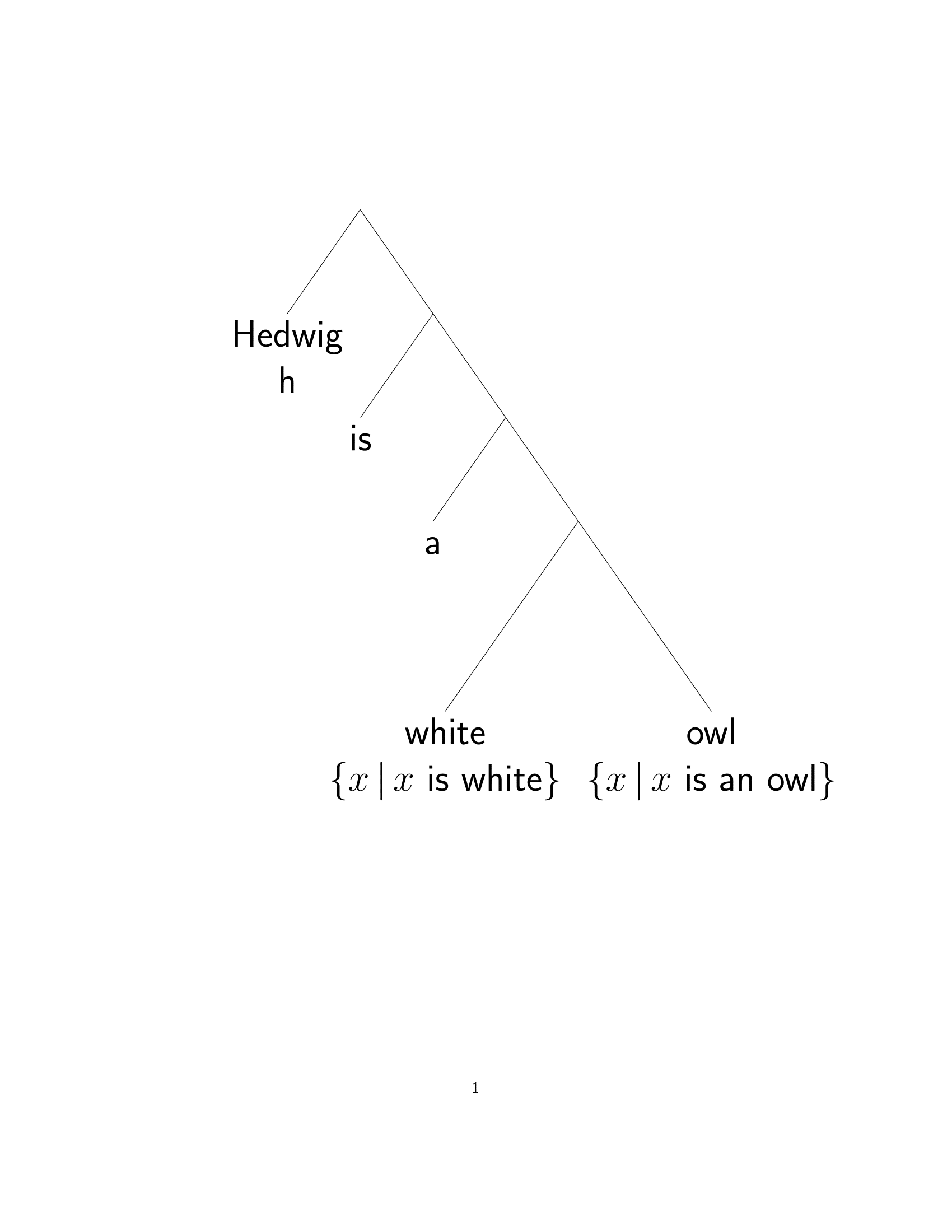 Deriving Hedwig is a white owl compositionally:
Draw a simplified tree of the sentence.
Write denotations (extensions) of each terminal node except is and a, in predicate notation where relevant.
Modification
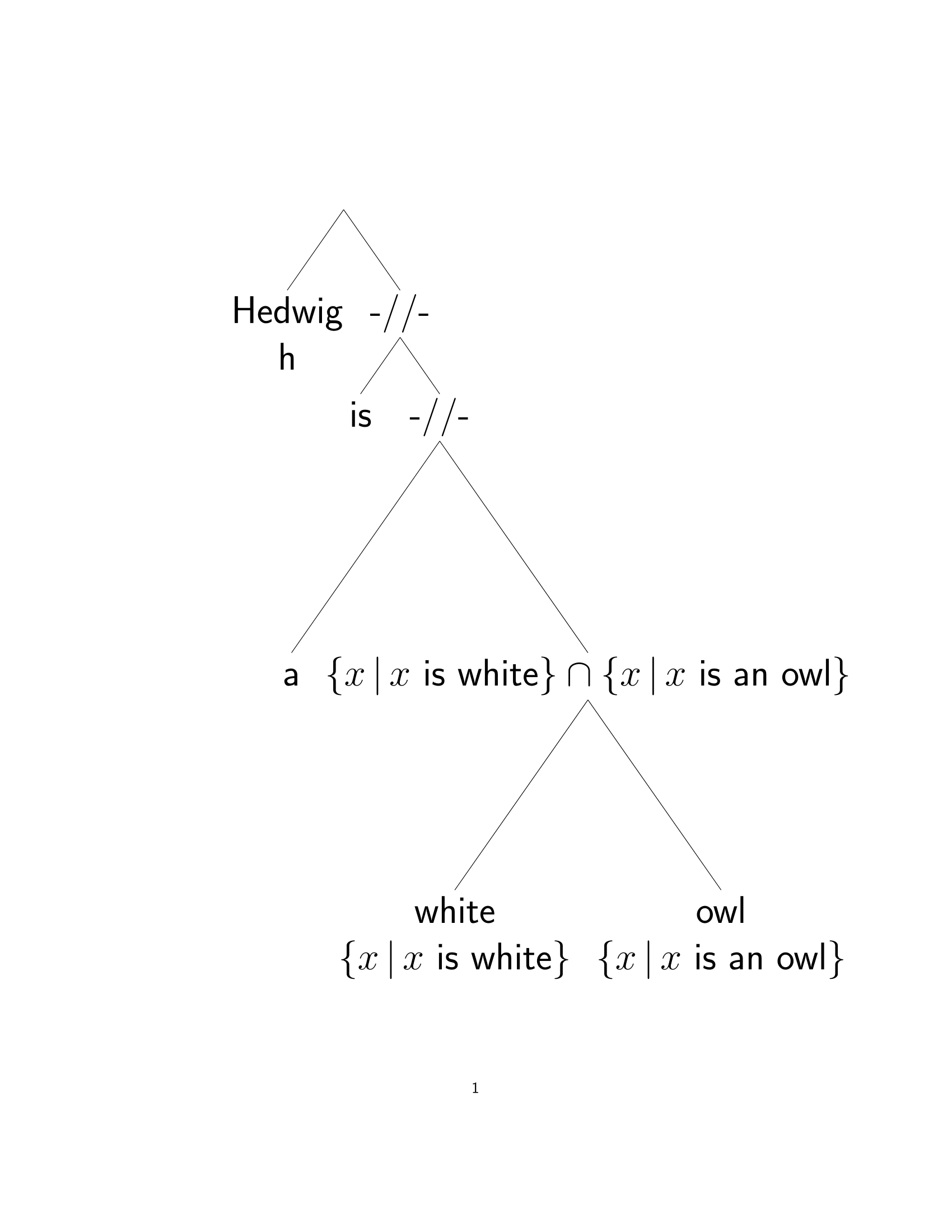 Deriving Hedwig is a white owl compositionally:
Draw a simplified tree of the sentence.
Write denotations (extensions) of each terminal node except is and a, in predicate notation where relevant. 
Write denotations (extensions) of each non-terminal non-root node, treating is and a as vacuous.
Modification
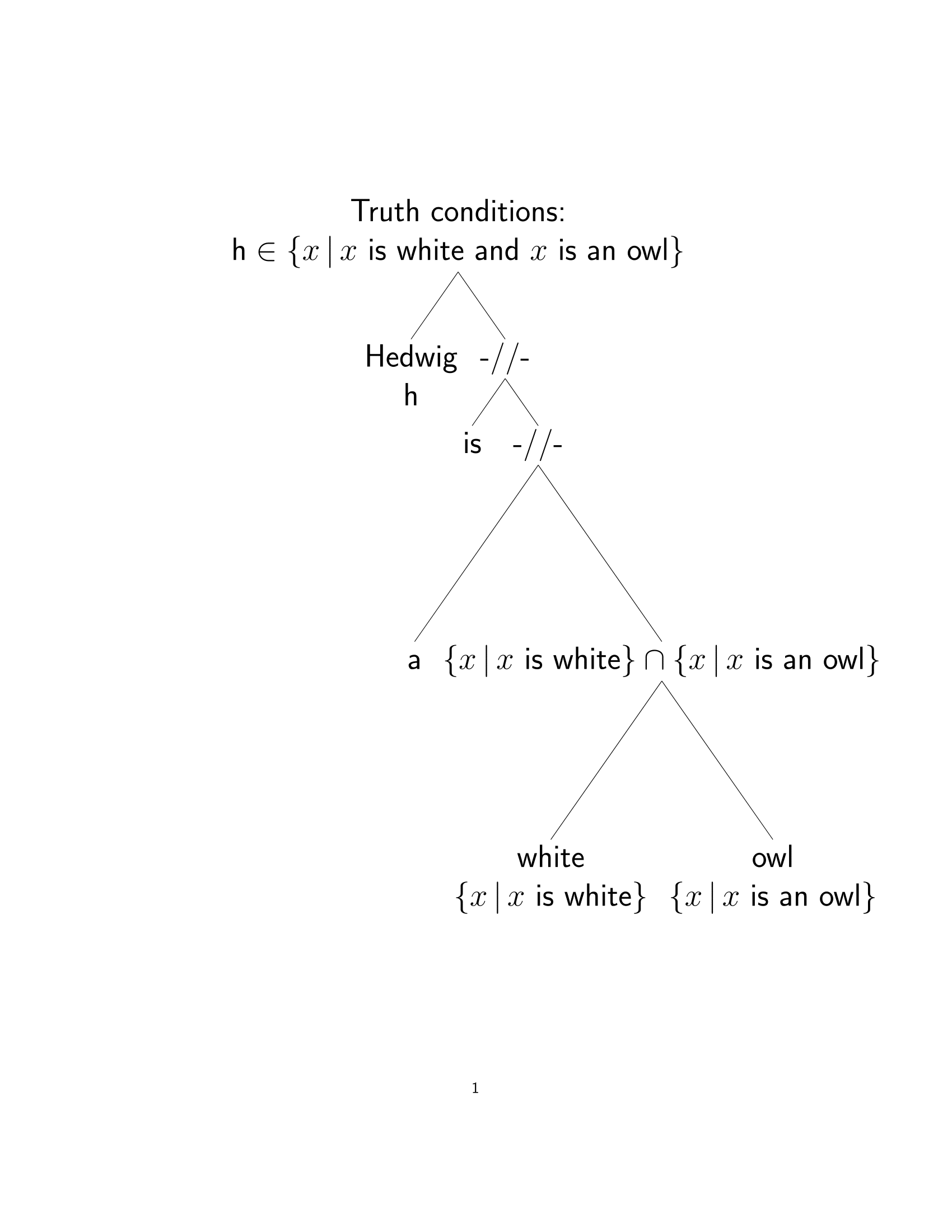 Deriving Hedwig is a white owl compositionally:
Draw a simplified tree of the sentence.
Write denotations (extensions) of each terminal node except is and a, in predicate notation where relevant. 
Write denotations (extensions) of each non-terminal non-root node, treating is and a as vacuous.
Write the truth conditions of the entire sentence in set theoretical notation. You may simplify things at this step (get rid of the intersection symbol).
Modification
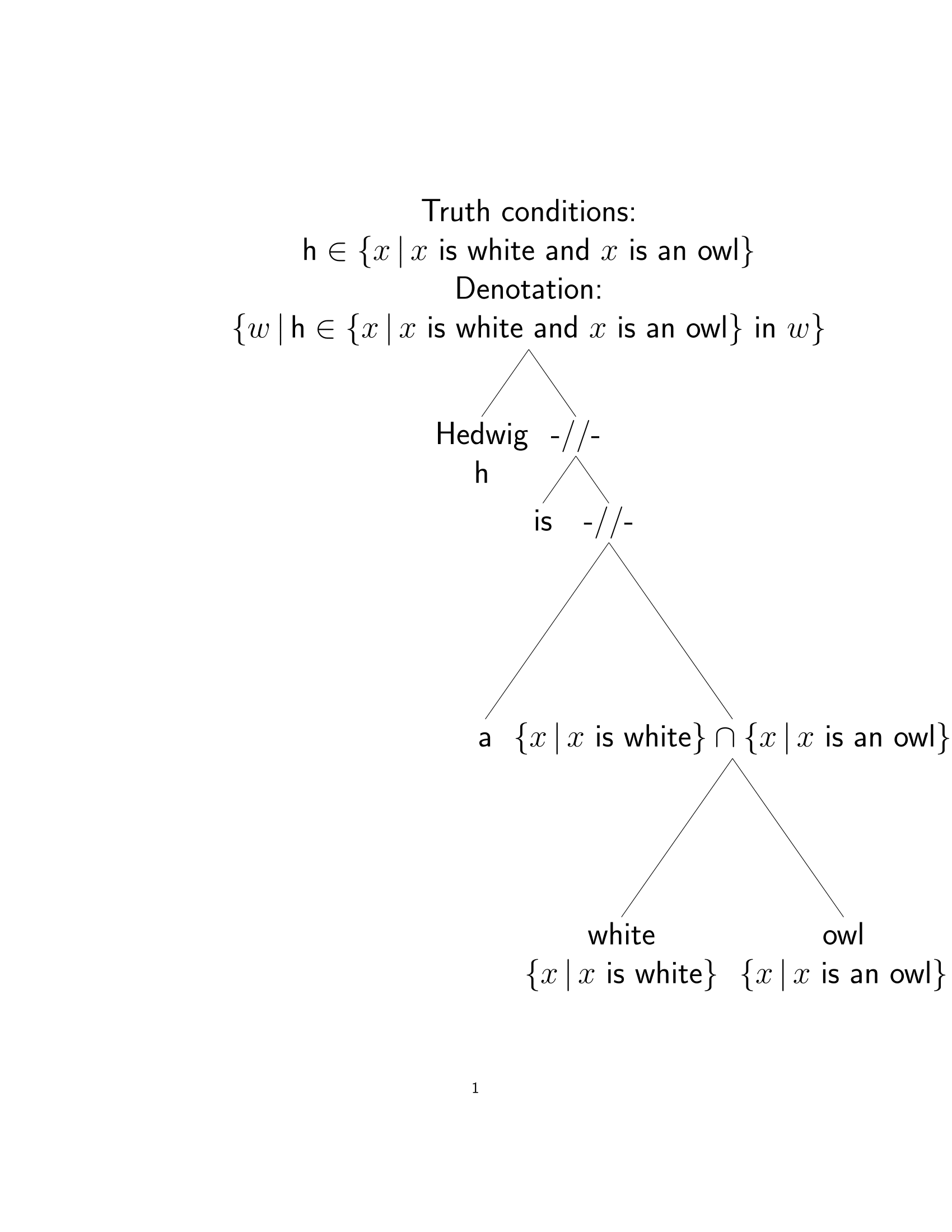 Deriving Hedwig is a white owl compositionally:
Draw a simplified tree of the sentence.
Write denotations (extensions) of each terminal node except is and a, in predicate notation where relevant. 
Write denotations (extensions) of each non-terminal non-root node, treating is and a as vacuous.
Write the truth conditions of the entire sentence in set theoretical notation. You may simplify things at this step (get rid of the intersection symbol).
Write the denotation of the entire sentence as a proposition in set theoretical notation.
Modification
Not all adjectives are intersective, however. Consider (50) and (51) below. In (50) the conclusion is justified, but in (51) it’s not.
(50)		a.		Snape is a male potioneer.
								b.	Snape is a cellist.
								c.		Therefore, Snape is a male cellist.
(51)		a.		Snape is a skillful potioneer.
								b.	Snape is a cellist.
								c.		Therefore, Snape is a skillful cellist.
In (51) skillful potioneer doesn’t denote the intersection of skillful entities and potioneers; rather it picks out a subset of potioneers. Adjectives that behave like this are called subsective.
Modification
{x | x is a
potioneer}
{x | x 
is skillful}
Subsective adjectives can’t possibly denote sets of individuals.
{x | x is a cellist}
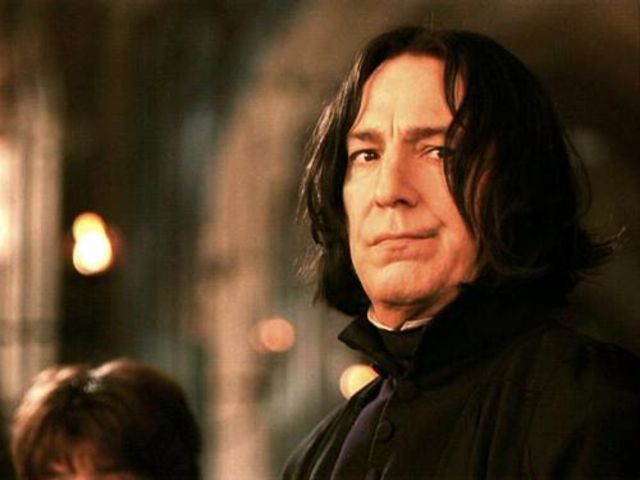 Modification
{x | x is a potioneer}
Subsective adjectives can’t possibly denote sets of individuals. 
Instead let’s treat adjectives like skillful as higher-order properties, saturated by ordinary properties like potioneer. The result is a complex ordinary property. 
This is higher-order saturation, but it is still the same compositional mechanism as ordinary saturation.
Thus, subsective adjectives like skillful are associations between sets of individuals like {x | x is a potioneer} and subsets of such sets like {x | x is a skillful potioneer}.
{x | x is a skillful potioneer}
{x | x is a cellist}
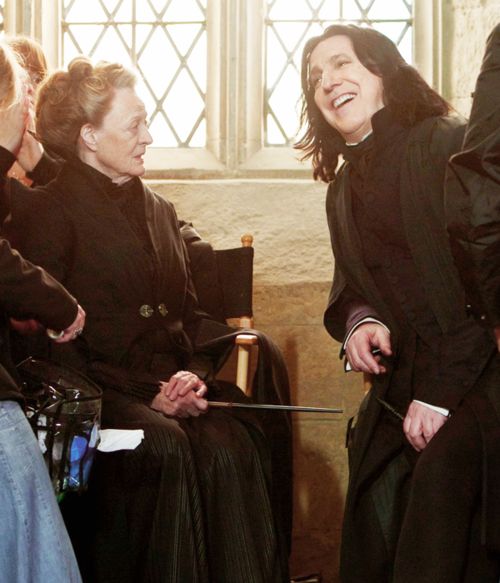 {x | x is a skillful cellist}
Modification
But once we’ve helped ourselves to higher-order saturation, we could use it for all adjectives, including the intersective ones. That way we don’t have to introduce a different compositional mechanism (predicate modification).
But what would we do with predicative uses of adjectives then, as in Hermione is smart? 
Two options:
Adjectives have two meanings (for predicative and attributive uses).
Adjectives have only one meaning (the more complex one), but copula sentences with adjectives are not composed by simply saturating an adjectival predicate with an individual argument (e.g., we could give a non-trivial meaning to is).
Modification
There are other types of non-intersective adjectives that would also need to be treated as higher-order properties. From Snape is a skillful potioneer we can at least infer that Snape is a potioneer. But what about the following examples?
(52) Draco is an alleged Death Eater.
↛ Draco is a Death Eater.
↛ Draco is not a Death Eater.
(53) Snape is a former Headmaster.
↛ Snape is a Headmaster.
→ Snape is not a Headmaster.
(54) This is a fake wand.
?↛ This is a wand.
?→ This is not a wand.
Modification
Alleged N doesn’t entail N, nor does it entail not N (the complement set of N). Adjectives that behave like this are called plain non-subsective.
Former N or fake N seem to entail not N (even though it’s a controversial issue). Adjectives that behave like this are called privative.
Modification
Sometimes adjectives are vague. Gradable adjectives are often vague. For example, does (55) entail (56)? 
(55) Griphook is a tall goblin.
(56) Griphook is tall.
Griphook might be tall for a goblin, but not necessarily if our comparison set includes all magical beings.
Thus, vague adjectives can’t denote sets of individuals that combine with nouns via predicate modification either, but have to be treated as higher-order properties.
What is semantics?
Compositional semantics
Truth conditions
Propositions
In-class practice I
Baby set theory
In-class practice II
Predication
In-class practice III
Modification
In-class practice IV
What you need to know
In-class practice IV
Derive the truth conditions and the denotation of the sentence in (57) compositionally, following the same steps as we did for Hedwig is a white owl.
(57) Crookshanks is a ginger cat.
Come up with one intersective, one subsective, one plain non-subsective, and one privative adjective (different from those used in these slides). Use the inference test to demonstrate their nature (see examples (50)–(54) for reference).
What is semantics?
Compositional semantics
Truth conditions
Propositions
In-class practice I
Baby set theory
In-class practice II
Predication
In-class practice III
Modification
In-class practice IV
What you need to know
What you need to know
Key notions: 
approaches to meaning: semantics; lexical semantics; compositional semantics; truth conditions vs. truth values; possible worlds; denotations; intensions vs. extensions
types of linguistic expressions: declarative, interrogative, and imperative sentences; logical connectives (conjunction, disjunction, and negation); names; one-place verbal, nominal, and adjectival predicates; predicative and attributive adjectives
types of adjectives: intersective; subsective; plain non-subsective; privative; vague
types of denotations: propositions; referents/individuals/entities; ordinary and higher-order properties 
compositional mechanisms: ordinary and higher-order saturation; predicate modification
types of semantic relationships between sentences: entailment; contradiction
set-theoretical notions: sets; set members/elements; cardinality; infinite sets; singleton sets; the empty set; (proper) subsets; (proper) supersets; set intersection; set union; set difference; relative and absolute complements; disjoint sets
other: exclusive vs. inclusive disjunction
What you need to know
Answers to the following questions: 
Why should we think of what declarative sentences mean in terms of their truth conditions?
Why do we model meanings of declarative sentences as sets of possible worlds?
What two options do we have for combining an adjective and a noun into a complex predicate? What are their pros and cons? Which one can handle all types of adjectives better?
What you need to know
Skills: 
Model conjunction, disjunction, and negation of declarative sentences via set operations; draw diagrams of complex sentences that contain these connectives.
Compositionally derive truth conditions and propositional denotations of the following types of declarative sentences using set-theoretical notions and notation:
sentences consisting of a name and a one-place predicate (verbal, nominal, or adjectival), such as Hermione hikes, Hermione is smart, Hedwig is an owl;
sentences consisting of a name and a nominal predicate modified by adjectival predicates, such as Hedwig is a white owl.